Изменения в нормативно-правовой базе организации работы с одаренными детьми
Зеленина Елена Борисовна,
к.п.н.,  координатор Регионального центра 
по работе с одаренными детьми и талантливой молодежью Приморского края
ОСНОВОПОЛАГАЮЩИЕ ДОКУМЕНТЫ
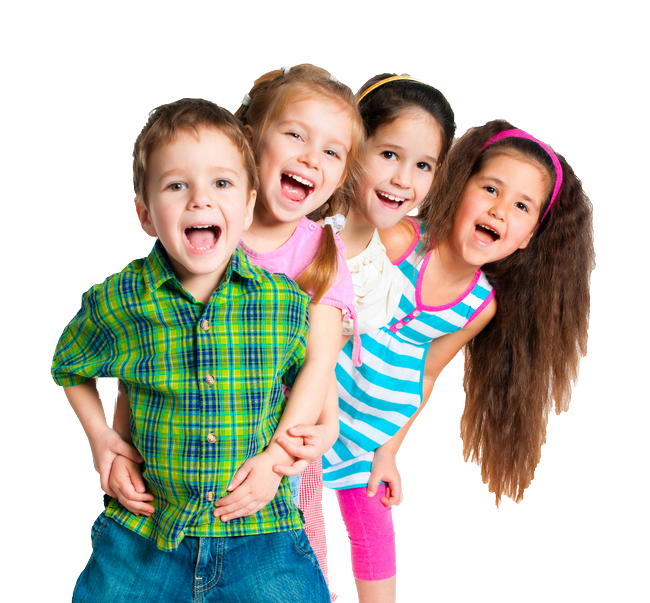 «Каждый человек талантлив» 
Концепция общенациональной системы выявления и развития молодых талантов
2
НОРМАТИВНО-ПРАВОВАЯ БАЗА
Федеральный закон от 29.12.2012 № 273-ФЗ (ред. от 13.07.2015) «Об образовании в Российской Федерации» (с изм. и доп., вступ. в силу с 24.07.2015); 
Концепция общественной системы выявления и развития молодых талантов (утв. Президентом РФ 3.04.2012); 
Указ Президента РФ № 761 «О национальной стратегии действий в интересах детей на 2012 – 2017 годы»; 
Национальная образовательная инициатива «Наша новая школа».
НОРМАТИВНО-ПРАВОВАЯ БАЗА
Стратегия развития воспитания в Российской Федерации на период до 2025 года, утвержденной распоряжением Правительства Российской Федерации от 29.05.2015 г. №996-р.
РЕЗУЛЬТАТЫ ОЛИМПИАД ШКОЛЬНИКОВ
Всероссийская олимпиада школьников
(приказ Минобрнауки России от 18.11.2013 г. №1252, 17.03.2015  № 249, 17.12.2015  № 1488 )
www.rosolymp.ru
Льготы: (все ВУЗы, 9 - 11 классы)
	* приём без вступительных испытаний
	* максимальное количество баллов по ЕГЭ

24 предмета (85 субъектов РФ)
Олимпиады  школьников
(приказ Минобрнауки России от 30.08.2016 г. №1118)
www.rsr-olymp.ru      88 олимпиад,  участники: 7 – 11 классы
Льготы: (результат ЕГЭ – не ниже 75 баллов, 3 уровня олимпиад, на усмотрение ВУЗа, 11 класс)
	* приём без вступительных испытаний
	* максимальное количество баллов по ЕГЭ
Межрегиональная предметная олимпиада школьников «Высшая проба»
(11 вузов, 17 предметов, Владивосток (ВГУЭС) – региональная площадка)                    
         отборочный этап – 174692 участников (84 субъекта РФ),   
из них 3311 ДВФО
Региональная предметная олимпиада школьников
имени народного учителя Н.Н.Дубинина
www:abiturient.vvsu.ru/olympiad
13 предметов,  4 – 11 классы
(математика, русский язык, английский язык, литература, биология, история, география, физика, химия, информатика, обществознание, право, экономика)
2014-16 гг. олимпиада включена в приоритетный национальный проект «Образование» в части государственной поддержки талантливой молодежи 
     	 Льготы (11 класс):	* +10 баллов – победитель олимпиады
				* +  7 баллов – призёр олимпиады
	 			* +  3 балла   – участник олимпиады
Место проведения:  ШИОД ВГУЭС, г. Владивосток
ОСНОВНЫЕ ФОРМЫ ВЫЯВЛЕНИЯ ОДАРЕННЫХ ДЕТЕЙ
ПОДДЕРЖКА ТАЛАНТЛИВОЙ МОЛОДЕЖИ
Стипендии Президента Российской Федерации и Правительства Российской Федерации
(10500 стипендиатов)


Гранты Президента Российской Федерации для студентов
(5000 грантов)
Премии Президента Российской Федерации для поддержки талантливой молодежи
Государственная поддержка молодых ученых
(1000 стипендий, 460 грантов)
ФИНАНСОВОЕ ОБЕСПЕЧЕНИЕ
ПОДДЕРЖКА ТАЛАНТЛИВОЙ МОЛОДЕЖИ
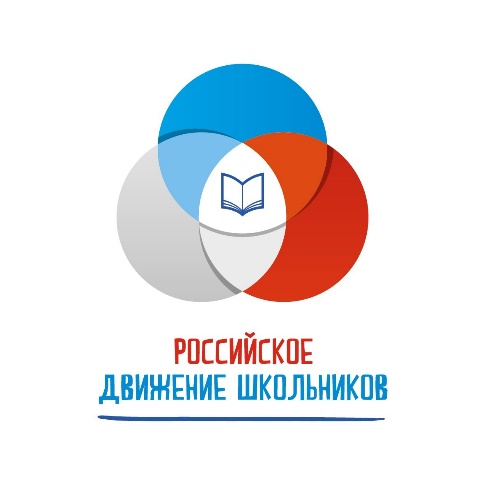 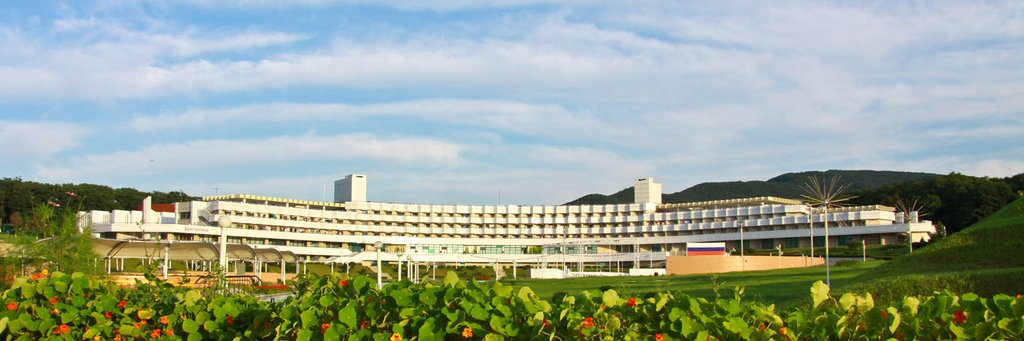 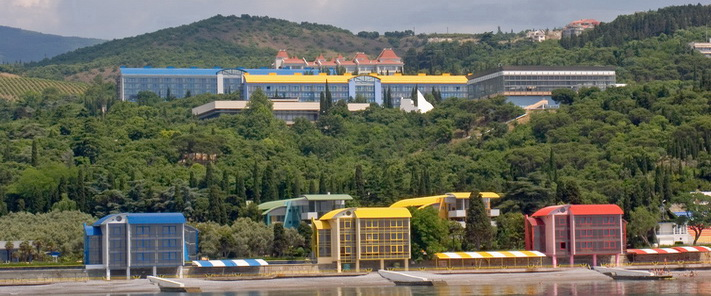 ВДЦ «Океан»
МДЦ «Артек»
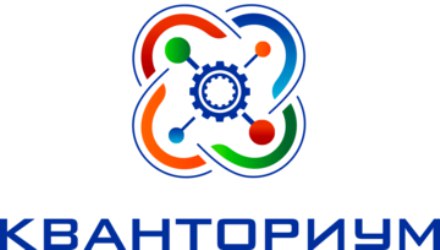 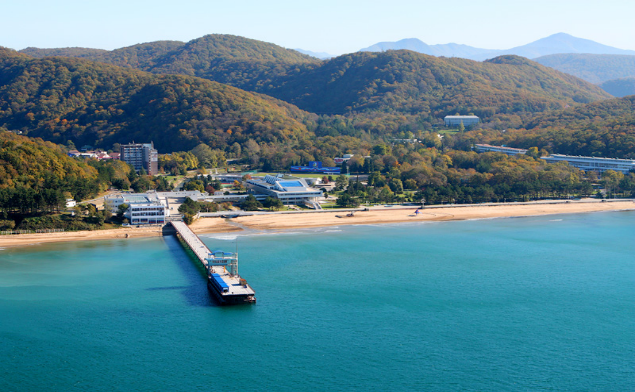 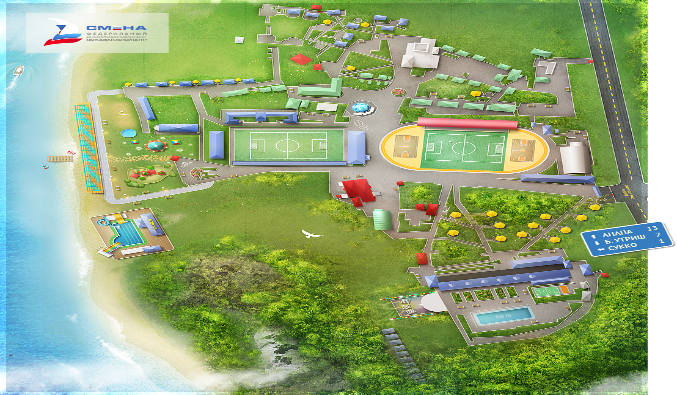 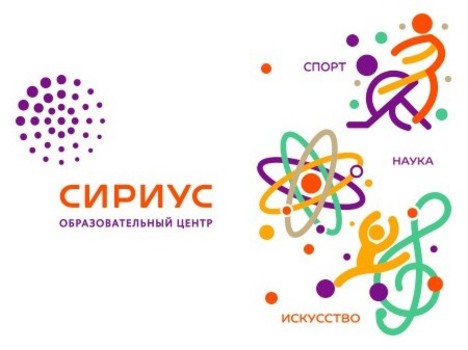 ВДЦ «Орленок»
ВДЦ «Смена»
НОРМАТИВНО-ПРАВОВАЯ БАЗА
+ Указ президента РФ «О мерах государственной поддержки лиц, проявивших выдающиеся способности»
+ Правила выявления детей, проявивших выдающиеся способности, сопровождения и мониторинга их дальнейшего развития
+ О порядке предоставления и выплаты грантов Президента РФ для поддержки лиц, проявивших выдающиеся способности
Кадровые проблемы препятствуют дальнейшему научно-технологическому развитию России -
«в глобальном рейтинге привлечения и удержания талантов Россия находится в шестом десятке стран, выступая в роли донора человеческого капитала для мировой науки», Стратегия НТР, п.11 (в)
Необходим механизм, позволяющий ответить на один из принципиальных вызовов,
связанный с «ростом требований к квалификации исследователей, международной конкуренцией за талантливых высококвалифицированных работников и привлечение их в науку, инженерию, технологическое предпринимательство», п.15 (г)
Поручение Президента Российской Федерации по итогам Послания Федеральному Собранию 1 декабря 2016 года
- создание с учётом опыта Образовательного Фонда «Талант и успех» сети центров выявления и поддержки одарённых детей, в том числе на базе ведущих образовательных организаций. Ответственные: руководители высших исполнительных органов государственной власти субъектов Российской Федерации, пункт 4, б) .
- в рамках работы по «выявлению детей, проявивших выдающиеся способности, сопровождению и мониторингу их дальнейшего развития» создан и ведется реестр таких детей по каждому субъекту, выплачиваются гранты Президента России
Указ Президента РФ от 7 декабря 2015 г. N 607
МИНИСТЕРСТВО ОБРАЗОВАНИЯ И НАУКИ РОССИЙСКОЙ ФЕДЕРАЦИИ  ПРИКАЗ от 5 октября 2017 г. N 1002
ОБ УТВЕРЖДЕНИИ ПЕРЕЧНЯ ОЛИМПИАД И ИНЫХ ИНТЕЛЛЕКТУАЛЬНЫХ И (ИЛИ) ТВОРЧЕСКИХ КОНКУРСОВ, МЕРОПРИЯТИЙ, НАПРАВЛЕННЫХ НА РАЗВИТИЕ ИНТЕЛЛЕКТУАЛЬНЫХ И ТВОРЧЕСКИХ СПОСОБНОСТЕЙ, СПОСОБНОСТЕЙ К ЗАНЯТИЯМ ФИЗИЧЕСКОЙ КУЛЬТУРОЙ И СПОРТОМ, ИНТЕРЕСА К НАУЧНОЙ (НАУЧНО-ИССЛЕДОВАТЕЛЬСКОЙ), ИНЖЕНЕРНО-ТЕХНИЧЕСКОЙ, ИЗОБРЕТАТЕЛЬСКОЙ, ТВОРЧЕСКОЙ, ФИЗКУЛЬТУРНО-СПОРТИВНОЙ ДЕЯТЕЛЬНОСТИ, А ТАКЖЕ НА ПРОПАГАНДУ НАУЧНЫХ ЗНАНИЙ, ТВОРЧЕСКИХ И СПОРТИВНЫХ ДОСТИЖЕНИЙ, НА 2017/18 УЧЕБНЫЙ ГОД
*191 МЕРОПРИЯТИЕ
УТВЕРЖДЕНЫ постановлением Правительства Российской Федерации от 17 ноября 2015 г. № 1239
П Р А В И Л А  выявления детей, проявивших выдающиеся способности, сопровождения и мониторинга их дальнейшего развития
3. Министерство образования и науки Российской Федерации до 1 июня текущего года утверждает перечень мероприятий на очередной учебный год
В Перечень входят мероприятия, соответствующие следующим критериям
а) наличие утвержденного организатором мероприятия положения (регламента) о мероприятии, 
б) проведение мероприятия организатором мероприятия в течение не менее 2 лет; 
в) наличие у организатора мероприятия финансовых, организационных, методических и иных ресурсов, необходимых для проведения мероприятия; 
г) наличие у организатора мероприятия официального сайта в сети "Интернет", на котором в том числе размещена информация  о мероприятии;  
д)освещение проведения мероприятия, в том числе итогов его проведения, в средствах массовой информации и сети "Интернет".
Информация об одаренных детях, являющихся победителями  и призерами мероприятий, направляется организаторами мероприятий с учетом требований законодательства Российской Федерации  о персональных данных и включает следующие сведения: 
а) фамилия, имя и отчество (при наличии); 
б) дата рождения; 
в) место обучения; 
г) результат участия в мероприятии.
Оператор осуществляет
а) организационно-техническое и информационно-технологическое обеспечение выявления одаренных детей, их сопровождения  и мониторинга дальнейшего развития, в том числе сбор информации  о победителях и призерах мероприятий от организаторов мероприятий; 
б) анализ данных и разработку предложений по индивидуальному развитию одаренных детей; 
в) взаимодействие с образовательными организациями, в которых обучаются одаренные дети, а также с организаторами мероприятий, включенных в перечень мероприятий на очередной учебный год;
Оператор осуществляет
г) разработку типовых образовательных программ для одаренных детей, в том числе с использованием дистанционных образовательных технологий; 
д) организацию обучения одаренных детей, в том числе  с использованием дистанционных образовательных технологий, а также их сопровождение; 
е) организацию и проведение особо значимых мероприятий, в том числе в дистанционной форме; 
ж) информирование общественности о результатах работы с одаренными детьми;  
з) разработку методического обеспечения для органов государственной власти субъектов Российской Федерации; 
и) подготовку ежегодного аналитического отчета о системе выявления одаренных детей и мониторинге их дальнейшего развития в Российской Федерации; 
к) иную деятельность, направленную на развитие системы выявления одаренных детей.
Поддержка и сопровождение развития одаренных детей, являющихся победителями и призерами мероприятий, осуществляется организаторами мероприятий в соответствии с установленными законодательством Российской Федерации об образовании полномочиями при участии организаций, осуществляющих образовательную деятельность, в которых эти одаренные дети получают образование, включая дополнительное образование
Формы поддержки и сопровождения ОД
а) обеспечение индивидуальной работы с одаренными детьми по формированию и развитию их познавательных интересов, в том числе тьюторской и (или) тренерской поддержки; 
б) профессиональная ориентация одаренных детей посредством повышения их мотивации к трудовой деятельности по профессиям, специальностям, направлениям подготовки, востребованным на рынке труда; 
в) содействие в трудоустройстве после окончания обучения; 
г) психолого-педагогическое сопровождение одаренных детей.
Высшая школа экономики
Методический комплекс 
по актуализации и повышению результативности реализации региональных программ (планов мероприятий, дорожных карт) в части разработки типовых рекомендаций по развитию современных механизмов и моделей поддержки одаренных детей и талантливой молодежи на основе анализа передового международного и отечественного опыта
Цель
получение 
оперативной и объективной информации 
о реализации субъектами РФ
региональных программ по реализации Концепции общенациональной системы выявления и развития молодых талантов 
на 2015-2020 год
Задачи:
сбор и обработка единообразной информации об актуализации региональных программ и результатах их реализации;
получение единообразных и измеряемых результатов реализации региональных программ на основе перечня ключевых показателей и значений показателей (индикаторов) результативности региональных программ;
выявление и распространение лучших практик реализации региональных программ;
выявление лучших организаций, наиболее успешно реализующих региональные программы;
сбор предложений по совершенствованию показателей и целевых индикаторов для оценки результатов реализации Комплекса мер.
«МОНИТОРИНГ результативности программ по реализации Концепции общенациональной системы выявления и развития молодых талантов»
Цель мониторинга результативности реализации региональных программ:
Синхронизация предпринимаемых на федеральном, региональном и муниципальных уровнях мер по работе с талантливыми детьми и молодежью;
Обеспечения большей степени прозрачности и объективности оценки высоких достижений молодых талантов в Российской Федерации; 
Комплексное организационно-аналитического и методического сопровождение реализации Комплекса мер по реализации Концепции общенациональной системы выявления и развития молодых талантов на 2015-2020 годы
Принципы мониторинга результативности региональных программ
1) объективность
2) измеримость показателей
3) ориентация на конечный результат (повышение количества детей, показавших выдающиеся результаты в области науки, искусства и спорта).
Показатели
Количество премий для поддержки талантливой молодежи на уровне субъектов Российской Федерации (штук).
Охват детей в возрасте от 5 до 18 лет дополнительными общеобразовательными программами (процентов).
Удельный вес численности обучающихся по программам начального общего, основного общего и среднего общего образования, участвующих в олимпиадах и иных конкурсных мероприятиях различного уровня, в общей численности обучающихся по программам начального общего, основного общего и среднего общего образования (процентов).
Показатели
4. Численность талантливых детей, получивших поддержку в рамках проектов государственно-частного партнерства на региональном уровне (человек);
5. Доля педагогических работников общеобразовательных организаций, прошедших повышение квалификации в области работы с одаренными детьми, в общей численности педагогических работников на территории субъекта Российской Федерации (процентов).
Показатели
6. Доля муниципальных образований, в которых функционируют центры по работе с одаренными детьми, в общем числе муниципальных образований (процентов).
7. Доля профессиональных образовательных организаций и образовательных организаций высшего образования, организующих проведение национальных заочных школ и ежегодных сезонных школ для мотивированных школьников, соответственно в общем количестве (процентов)
К мероприятиям, актуализирующим региональную программу относятся
введение в строй инфраструктурных объектов (Центр по работе с одаренными детьми),
организация и проведение новых мероприятий: сезонных, заочных научных школ и академий, конкурсов, мероприятий, направленных на поддержку учителей, работающих с одаренными детьми, конференции, психологические сессии и т.п.
участие в мероприятиях федерального уровня и по приглашению из других регионов, в международных мероприятиях этой тематики
«Важно понимать, что под определение «одаренные дети» подпадают дети, показавшие выдающиеся результаты (т.е. принявшие участие в конкурсах, соревнованиях или олимпиадах и показавшие в них хорошие результаты). Таким образом, «одаренными детьми» мы считаем не всех учащихся центра по работе с одаренными детьми, музыкальной или художественной школы, а только те из них, что был участником и лауреатом профильного конкурса»
«Каждый «Одаренный ребенок» может быть посчитан только один раз, даже если он показал результаты в разных номинациях (одновременно и в математике, и в футболе). Но вот все достижения, полученные детьми в регионе учитываются столько раз, сколько были заработаны»
Ожидаемый результат реализации Концепции построения общенациональной системы выявления и развития молодых талантов на 2015 — 2020 годы
увеличение числа детей, 
достигших выдающихся результатов в области науки, техники и искусстве. 
Целевой показатель эффективности действий всех участников процесса - количество детей, сумевших продемонстрировать достижения и высокое качество этих достижений
«Уникальным маркером того, что представленные на конкурс программы работы с одаренными детьми выполняют поставленную перед ними задачу – это наличие выдающихся результатов в ходе испытаний (конкурсов, олимпиад, турниров и т.п.) у участников (выпускников) таких программ»
«То же относится и к оценке работы преподавателей с одаренными детьми, и к организациям. Важную роль при таком подходе начинают играть сами испытания, их качество, статус и точность оценки конкурсантов, масштаб и многие другие факторы»
Региональная система рейтинга юных талантов
Личный рейтинг каждого одаренного ребенка складывается из личных и командных побед в соответствующих испытаниях, и приращивается по мере их прохождения.
Рейтинг наставника юного таланта в этом случае начисляется общим числом побед всех учеников наставника;
Рейтинг организации складывается из рейтинга учеников и наставников с поправочным региональным коэффициентом
Разработав систему рейтинга юного таланта, мы можем менять рейтинг испытаний (олимпиад, конкурсов), поставив их в зависимость от количества числа желающих талантов и их рейтинга принять участие в данном испытании
При оценке региональных программ работы с одаренными детьми
качественные показатели программы -новизна, масштабируемость, экономичность, эффективность, современность и т.п.; 
ключевой показатель - суммированный рейтинг юных талантов, во всех номинациях, в которых получены результаты.
Основные понятия
Юный талант России -   молодой гражданин России в возрасте от 5 до 18 лет, добившийся успеха в одной или нескольких областях науки или искусства (см. Перечень направлений), чьи достижения подтверждены экспертами в результате испытаний, зарегистрированных в системе Юный Талант России (см.перечень Олимпиад)
Основные понятия
Реестр Олимпиад и испытаний
Рейтинг испытания – присваивается изначально (по итогам первого ранжирования юных талантов), может менять свой статус (соглашение о выкладывании в открытый доступ заданий к уже завершенным мероприятиям).
Основные понятия
Наставник — учитель, подготовивший и зарегистрировавший юного таланта на испытания, а также любой взрослый человек, отмеченный юным талантом как человек, оказавший большое влияние при подготовке к участию в испытаниях
Три направления, три точки воздействия для совершенствования деятельности по реализации Концепции работы с одаренным детьми и талантливой молодежью
Создание насыщенной предметно-информационной среды с понятной процедурой доступа к этой среде.
Создание и поддержка развития педагогов и их сообществ, работающих с одаренными детьми как точки роста и совершенствования работы с одаренными детьми и талантливой молодежью
Внимание к индивидуальным интересам одаренного ученика. Обеспечение личного квалифицированного психологического сопровождения.
Стандартизация систем компетенций и квалификаций педагога как инструмент управления национальным образованием и работы с талантами
Система добровольной общественно-профессиональной сертификации специалистов
Система добровольной общественно-профессиональной сертификации специалистов, работающих в сфере развития и поддержки одаренной и талантливой молодежи (далее по тексту – система сертификации) создана в целях подтверждения квалификации специалистов на соответствие требованиям Азиатско-Тихоокеанской федерации по одаренности (Asia-Pacific Federation on giftedness), Комиссии по образованию одаренных детей при Совете Европы (The Commission on the education of gifted children in the Council of Europe) и Всемирного Совета по одаренным и талантливым детям (World Council for gifted and talanted children).  1
Международный сертификат
По результатам сертификации специалистам выдается сертификат, подтверждающий, что специалист соответствует требованиям, установленным Азиатско- Тихоокеанской федерации по одаренности (Asia-Pacific Federation on giftedness), Комиссии по образованию одаренных детей при Совете Европы (The Commission on the education of gifted children in the Council of Europe) и Всемирного Совета по одаренным и талантливым детям (World Council for gifted and talanted children) и присваивается статус «Сертифицированный специалист-эксперт по работе с одаренными и талантливыми детьми и молодежью».
Действие – 3 года
Критерии определения статуса
3.6.1. Подготовка обучающихся (воспитанников и т.д.) к участию в спортивных, творческих, научно-учебных и/или социально-значимых фестивалях, состязаниях, форумах, конференциях и иных подобных мероприятиях: 
локальный уровень – 1 балл;
муниципальный уровень – 2 балла;
региональный уровень – 3 балла;
федеральный уровень – 4 балла;
международный уровень – 5 баллов.  Максимальная оценка по критерию – не более 15 баллов.
Критерии определения статуса
3.6.2. Личное и/или в составе коллектива участие в профессиональных конкурсах, грантах, научно-практических конференциях и иных подобных мероприятиях:
локальный уровень – 1 балл; 
муниципальный уровень – 2 балла;
региональный уровень – 3 балла; 
федеральный уровень – 4 балла;
международный уровень – 5 баллов.  Максимальная оценка по критерию – не более 15 баллов
Критерии определения статуса
3.6.3. Распространение опыта профессиональной деятельности (учитывается проведение открытых уроков, мастер-классов, презентаций, творческих отчетов и иных подобных мероприятий):
- локальный уровень – 1 балл; 
- муниципальный уровень – 2 балла; 
- региональный уровень – 3 балла; 
- федеральный уровень – 4 балла; 
- международный уровень – 5 баллов.  Максимальная оценка по критерию – не более 15 баллов.  3
Критерии определения статуса
3.5.4. Организация системных исследований, мониторинга индивидуальных достижений обучающихся (воспитанников и т.д.) (учитывается отчеты о проведенных исследованиях и мониторинговые отчеты): 
- наличие – 5 баллов; 
- отсутствие – 0 баллов. 
Максимальная оценка по критерию – 5 баллов.
Критерии определения статуса
3.6.5. Личный вклад в реализацию соответствующих направлений деятельности: 
- наличие благодарностей (благодарственных писем, грамот и т.д.) локального уровня – 1 балл; 
- наличие благодарностей (благодарственных писем, грамот и т.д.) муниципального уровня – 2 балла; - 
наличие благодарностей (благодарственных писем, грамот и т.д.) 
регионального уровня – 3 балла; - наличие благодарностей (благодарственных писем, грамот и т.д.) 
всероссийского и/или международного уровня – 4 балла. 
Максимальная оценка по критерию – 10 баллов.
Критерии определения статуса
3.6.6. Наличие профессионального образования, участие в программах повышения квалификации и/или профессиональной переподготовке: 
- наличие среднего профессионального образования – 1 балл; 
 - прохождение курсов повышения квалификации – 2 балла;
 - наличие высшего профессионального образования – 3 балла; 
- прохождение профессиональной переподготовки – 4 балла; 
- наличие второго высшего профессионального образования – 5 баллов;
- наличие ученой степени и/или звания – 6 баллов. Максимальная оценка по критерию – 21 балл.
Критерии определения статуса
3.6.7. Наличие рецензий о деятельности специалиста: 
- рецензия (рецензии) с места работы и/или вышестоящего руководства – 1 балл; 
- рецензия (рецензии) от профессиональных организаций (союзов, ассоциаций и т.д.) – 2 балла; 
- рецензия (рецензии) от профессорско-преподавательского состава высших учебных заведений и научных организаций – 3 балла. Максимальная оценка по критерию – 6 баллов.